Figure 1.  Average lbs of kale harvested per sq/ft of growing space with and without 
addition of fish nutrients.  Each point represents the average data from 40
replicates pots.  Error bars represent 95% confidence intervals.
Or this one if you like it better – its directly from the 
Stats package software – but shows the variance in each pot better.
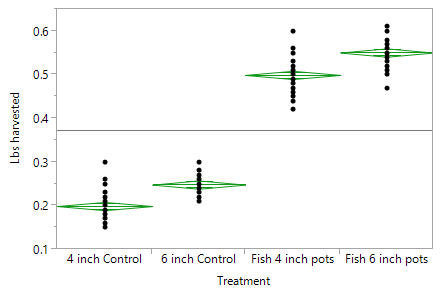 Level	Number	Mean	Std Error	Lower 95%	Upper 95%	
4 inch Control	40	0.198750	0.00477	0.18933	0.20817	
6 inch Control	39	0.247949	0.00483	0.23841	0.25749	
Fish 4 inch pots	40	0.499250	0.00477	0.48983	0.50867	
Fish 6 inch pots	39	0.550513	0.00483	0.54097	0.56006
Source	DF	Sum of Squares	Mean Square	F Ratio	Prob > F	
Treatment	3	3.6907809	1.23026	1351.928	<.0001*	
Error	154	0.1401406	0.00091			
C. Total	157	3.8309215
Rsquare	0.963419	
Adj Rsquare	0.962706	
Root Mean Square Error	0.030166	
Mean of Response	0.373797	
Observations (or Sum Wgts)	158
Arugula
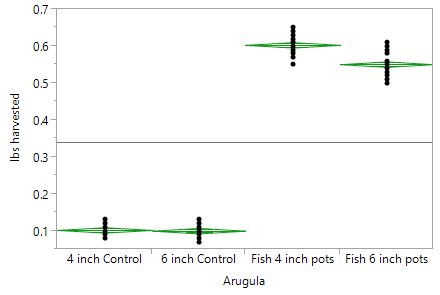 Level	Number	Mean	Std Error	Lower 95%	Upper 95%	
4 inch Control	40	0.102000	0.00369	0.09471	0.10929	
6 inch Control	39	0.100000	0.00374	0.09262	0.10738	
Fish 4 inch pots	40	0.603250	0.00369	0.59596	0.61054	
Fish 6 inch pots	39	0.551026	0.00374	0.54364	0.55841
Source	DF	Sum of Squares	Mean Square	F Ratio	Prob > F	
Arugula	3	9.0208324	3.00694	5520.850	<.0001*	
Error	154	0.0838765	0.00054			
C. Total	157	9.1047089
Lettuce
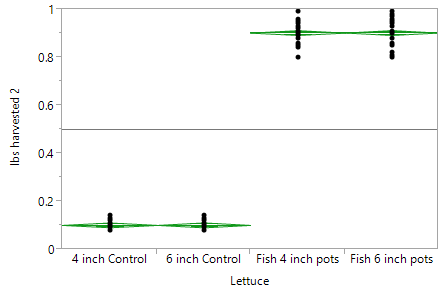 Source	DF	Sum of Squares	Mean Square	F Ratio	Prob > F	
Lettuce	3	25.368079	8.45603	8181.877	<.0001*	
Error	154	0.159160	0.00103			
C. Total	157	25.527239
Level	Number	Mean	Std Error	Lower 95%	Upper 95%	
4 inch Control	40	0.101000	0.00508	0.09096	0.11104	
6 inch Control	39	0.101026	0.00515	0.09086	0.11120	
Fish 4 inch pots	40	0.902250	0.00508	0.89221	0.91229	
Fish 6 inch pots	39	0.902564	0.00515	0.89239	0.91273